ADVANCED DAM ENGINEERING
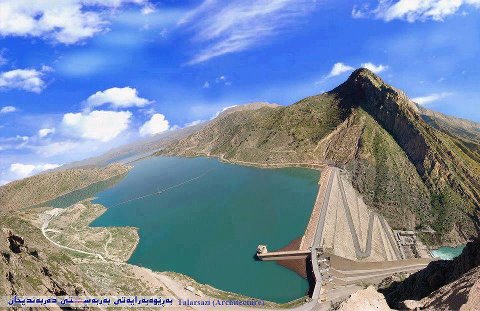 Yaseen W. Aziz
BSc. 2012 Dams & Water Recourses
MSc. 2016 W.R. & Dam Engineering (Hydraulics)
yaseen90aziz@gmail.com (Contact email)

Area of interest:
Open channel Hydraulics, CFD, SVF, Well Hydraulics, Rainfall-Runoff modeling.